Ap
Av
Ar
Au
D
Nutlin
Figure S1. Chemical structures of ISMBDs (Av, Ap, Ar, Au, D). Nutlin-3A structure is shown for illustrative purposes.
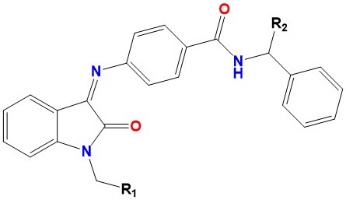 Table S1. Properties of ISMBDs
* - a number of metabolic reactions
SASA – solvent accessible surface area
LogS – solubility
LogP – octanol/water distribution coefficient
Figure S2. Shown above is the generic structure of ISMBD with radicals (R1 and R2). Table S1 deciphers radicals (R1 and R2) of ISMBDs in standard chemical definitions. Other abbreviations are deciphered below.
CCCCGACCCCCAAAAACCACCGCGCGGATTTCTGGCGTGCCAAGCTAGTCGACCTCGAGAACATGTCCCAACATGTTGTC   8800
8721    GGGGCTGGGGGTTTTTGGTGGCGCGCCTAAAGACCGCACGGTTCGATCAGCTGGAGCTCTTGTACAGGGTTGTACAACAG   8800
                                                        SalI   XhoI    PciI       PciI      
                                                                                         
		p21 			            p21 				                     p21
8801    GAGAACATGTCCCAACATGTTGTCGAGAACATGTCCCAACATGTTGTCGAGAACATGTCCCAACATGTTGTCGAGGGACA   8880
8801    CTCTTGTACAGGGTTGTACAACAGCTCTTGTACAGGGTTGTACAACAGCTCTTGTACAGGGTTGTACAACAGCTCCCTGT   8880
             PciI       PciI           PciI       PciI           PciI       PciI              
                                                                                         
				
8881    TGCCCGGGCATGTCCACGTTTGCCTTGCATGGACTTGCCTGGCCTTGCCTTGATCCACTAGTAGATCCATATCGAGCGGG   8960
8881    ACGGGCCCGTACAGGTGCAAACGGAACGTACCTGAACGGACCGGAACGGAACTAGGTGATCATCTAGGTATAGCTCGCCC   8960
           XmaI                                                   SpeI                BsrBI   
              SrfI                                                                        
              SmaI                                                                        
                                                                                         
		Hsp70 promotor		EGFP 
8961    TCTCCGTGACGACTATAAAAGCCCAGGGGCAAGCGGTCCGAAGCTTATGCCCGCCATGAAGATCGAGTGCCGCATCACCG   9040
8961    AGAGGCACTGCTGATATTTTCGGGTCCCCGTTCGCCAGGCTTCGAATACGGGCGGTACTTCTAGCTCACGGCGTAGTGGC   9040
Figure S3. Structural elements in the promoter of pLV1 reporter plasmid. Shown are: underlined green
sequences indicate p21 consensus sites for p53 binding;  blue letters represent  the sequence of minimal 
HSP70 promoter; red letters indicate start site for GFP.
HCT116 cells (p53+)
control
CPT-treated
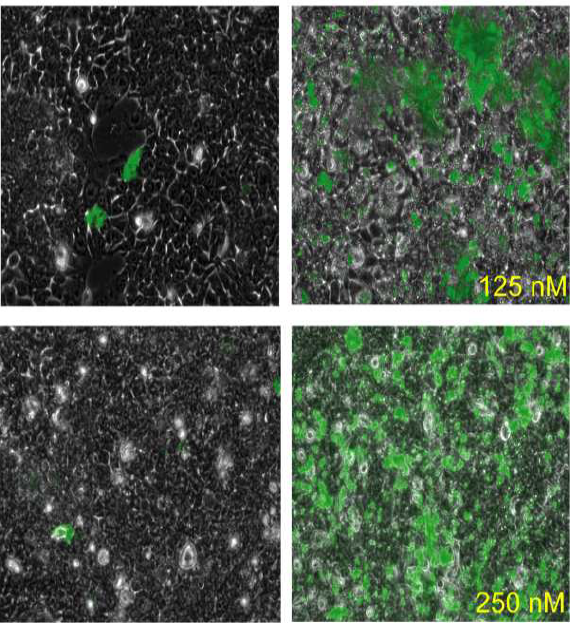 Figure S4. HCT116 cells (p53+) were treated with the indicated amounts of campthotecin (CPT) for 24 hrs.  
GFP-positive cells were visualized by microscopy.
DAPI γ-H2Ax
DAPI γ-H2Ax
non-treated
Doxo
DAPI γ-H2Ax
DMSO
DAPI γ-H2Ax
Nutlin
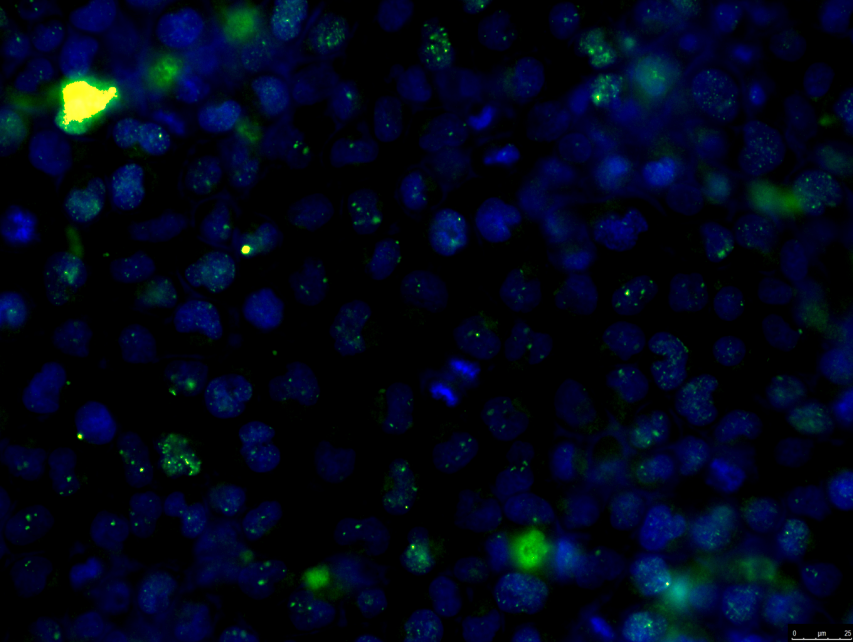 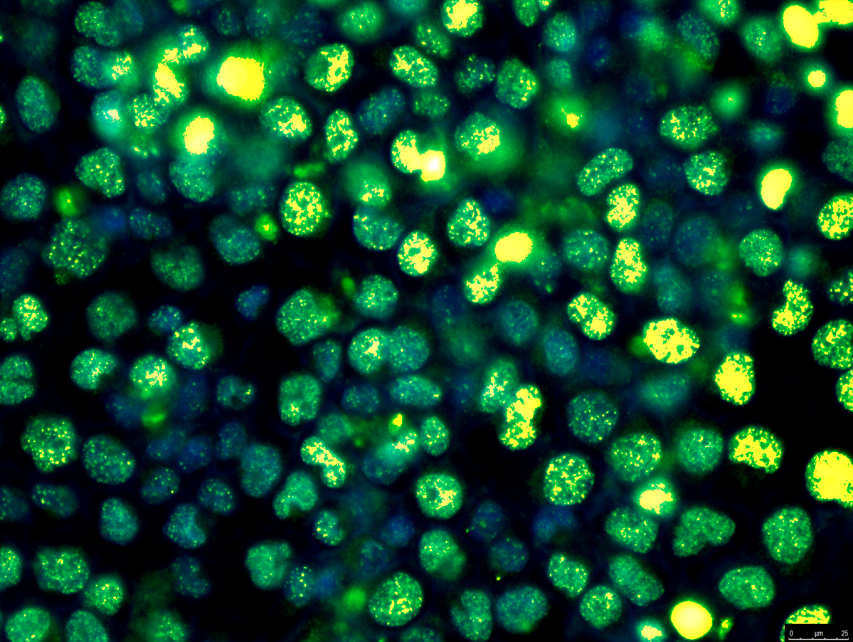 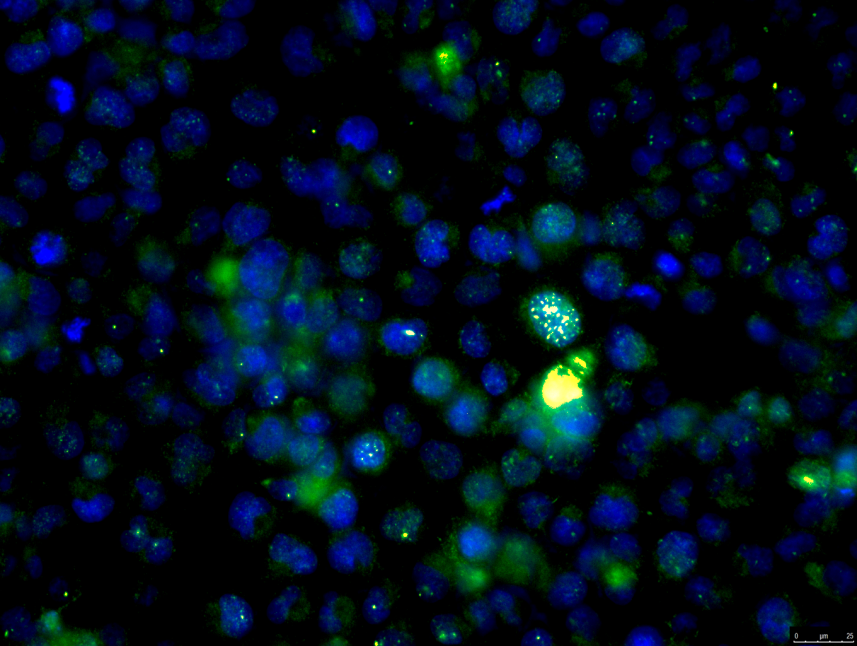 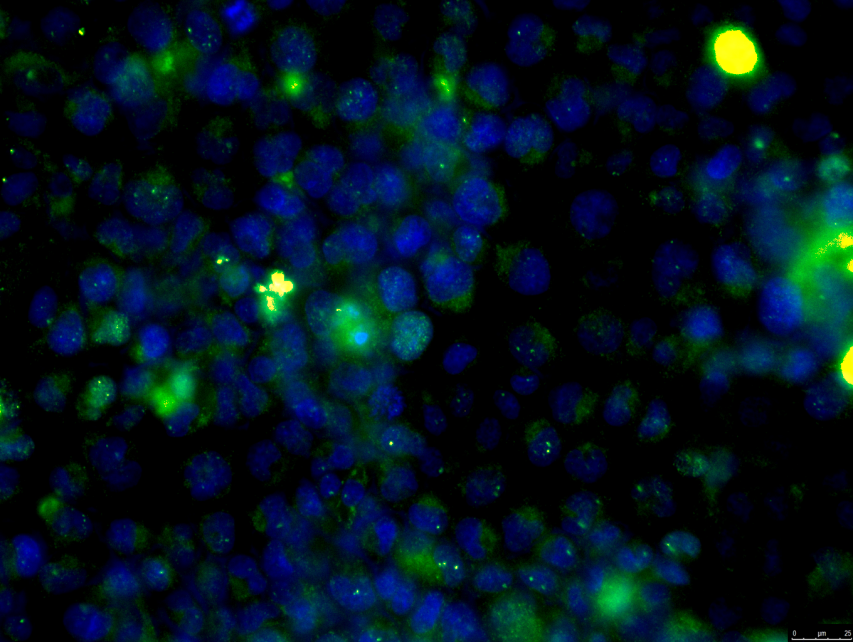 DAPI γ-H2Ax
2
An
DAPI γ-H2Ax
Ap
Ar
DAPI γ-H2Ax
DAPI γ-H2Ax
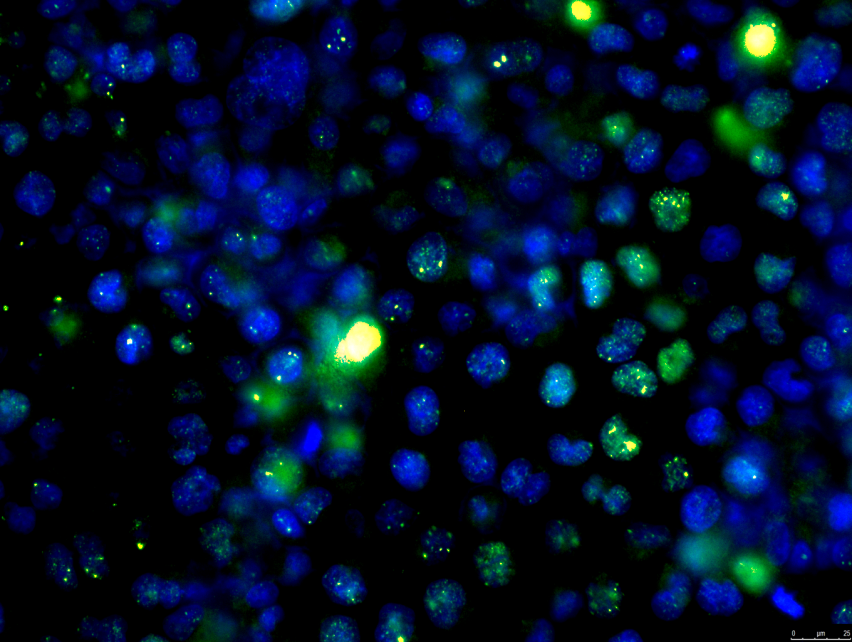 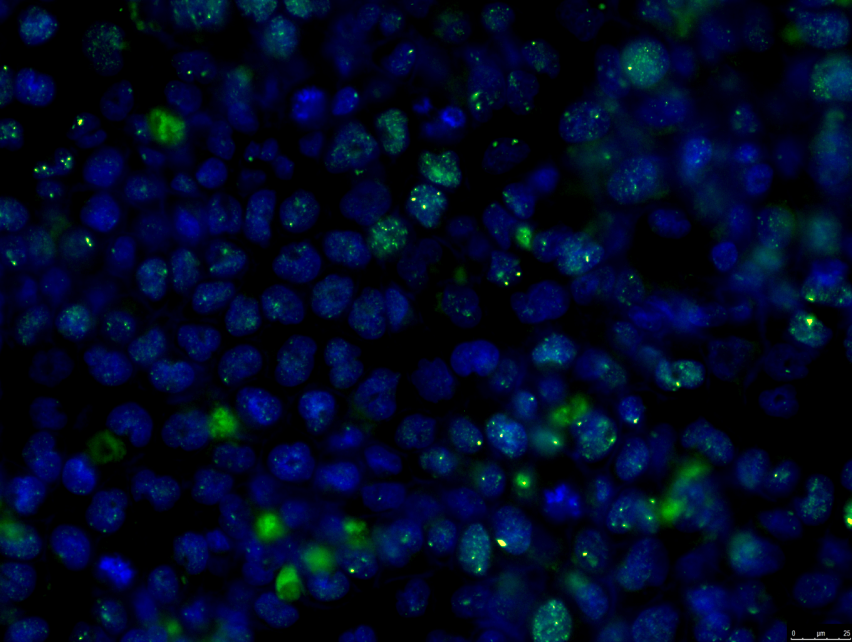 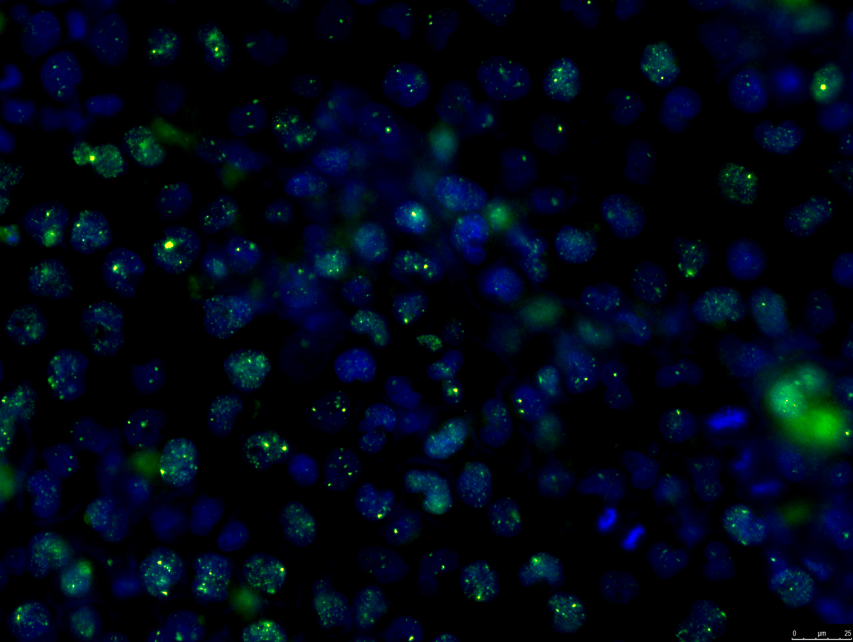 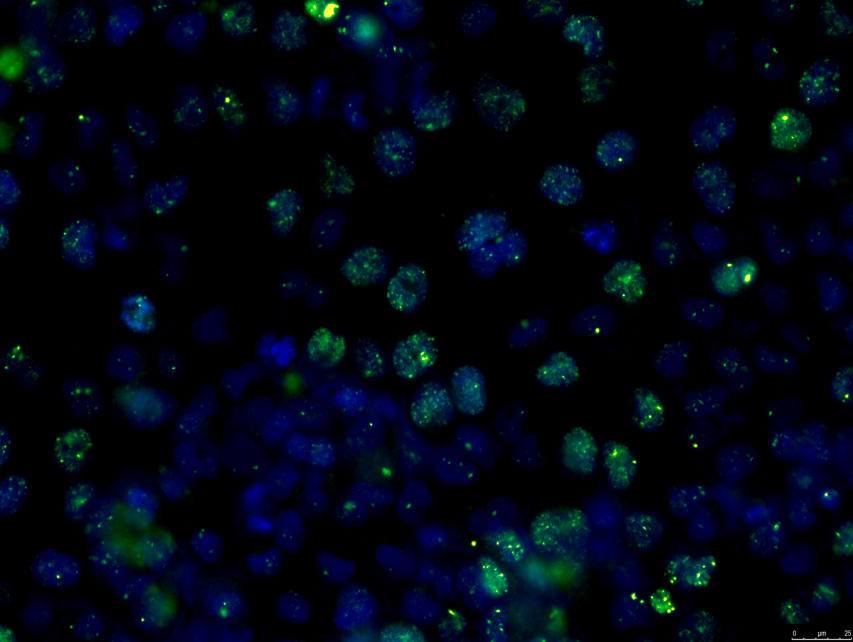 DAPI γ-H2Ax
DAPI γ-H2Ax
d
DAPI γ-H2Ax
Au
Av
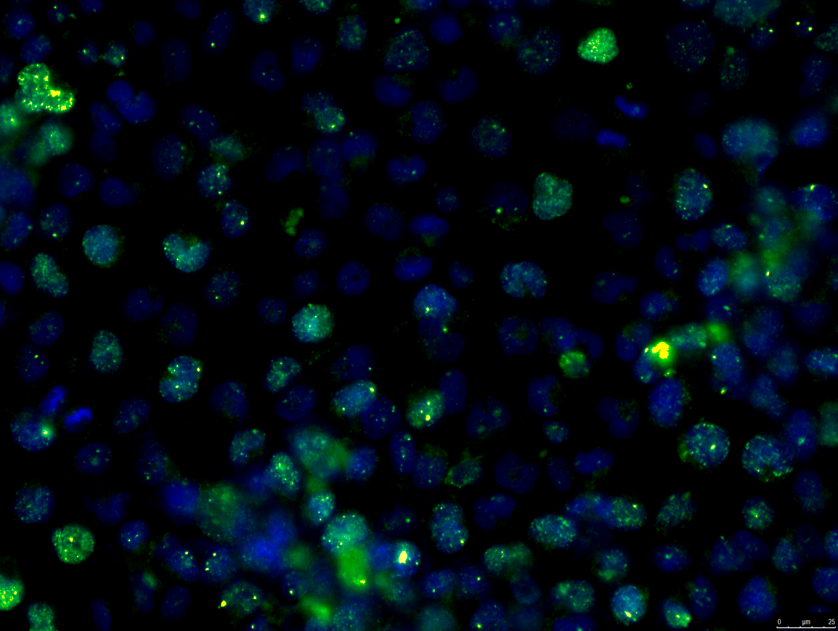 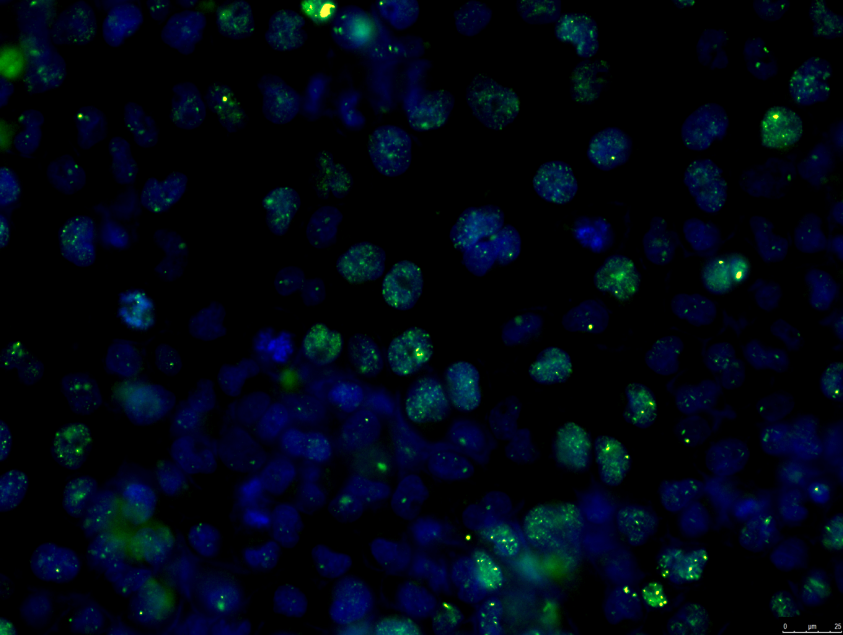 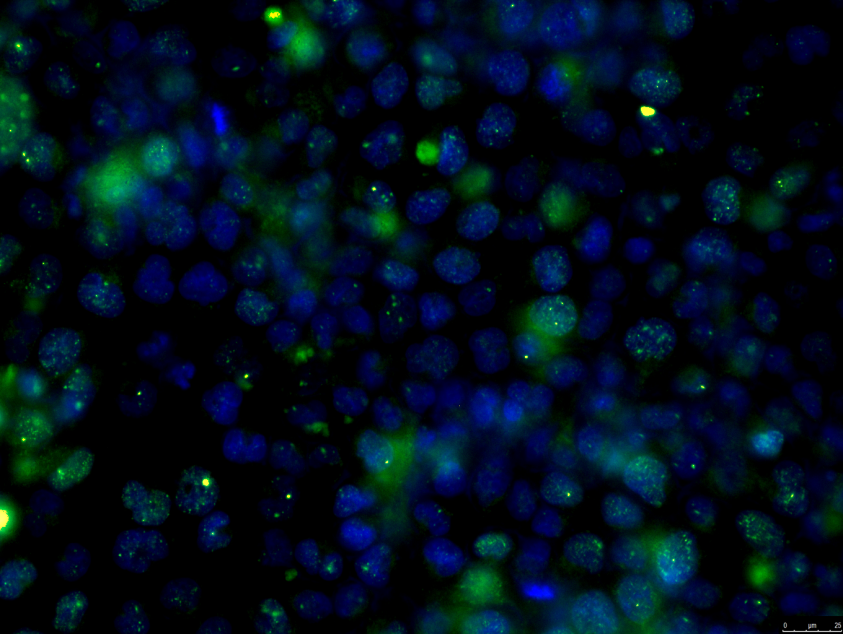 Figure S5.    Immunofluorescence microscopy of p53+ U2-OS cells stained for γ-H2Ax foci. Cells were treated with ISMBDs as well as Nutlin-3a and doxorubicin used as positive controls. Green fluorescence: γ-H2Ax; blue fluorescence: DAPI. Scale: 25 μM.
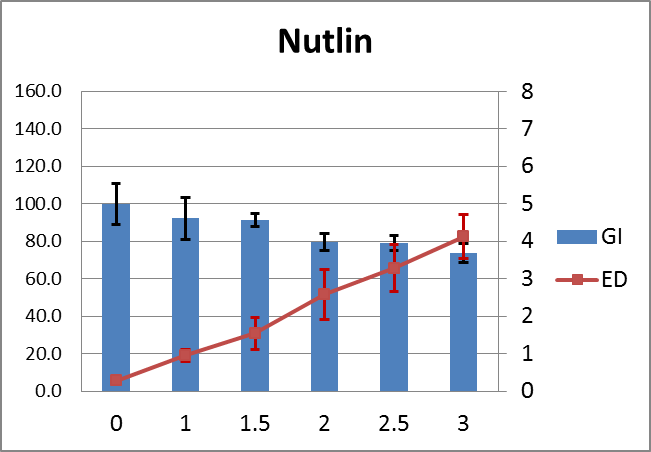 % of GFP-
positive cells
% of cells
Figure S6. Effective concentrations of Growth Inhibition (GI50) and Effective Dose (ED50) were calculated for indicated compounds that inhibit U2-OS cell growth and activate p53 in a concentration dependent manner. A concentration range from 1 mM to 3 mM was used.  Histograms show percentages of survived cells (left axis). Percent of GFP-positive cells were plotted versus the compound concentration as line graphs (right axis). The data shown are mean of + SD.
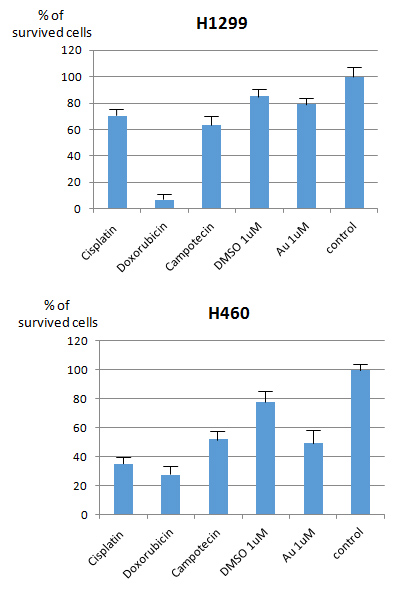 Figure S7. Two lung tumour cell lines that differ in their p53 status (A) H1299 p53- and (B) H460 p53+ respectively, were treated for 3 days with 1 mM of Au to assess its cytotoxicity. In addition, three known genotoxic agents (0.5 mM doxorubicin, 10 mM camptothecin and 10 mg/ml cisplatin) were used as controls. SD are shown.
4T1 
Au
4T1 DMSO
Ct26 DMSO
CT26 Au
M
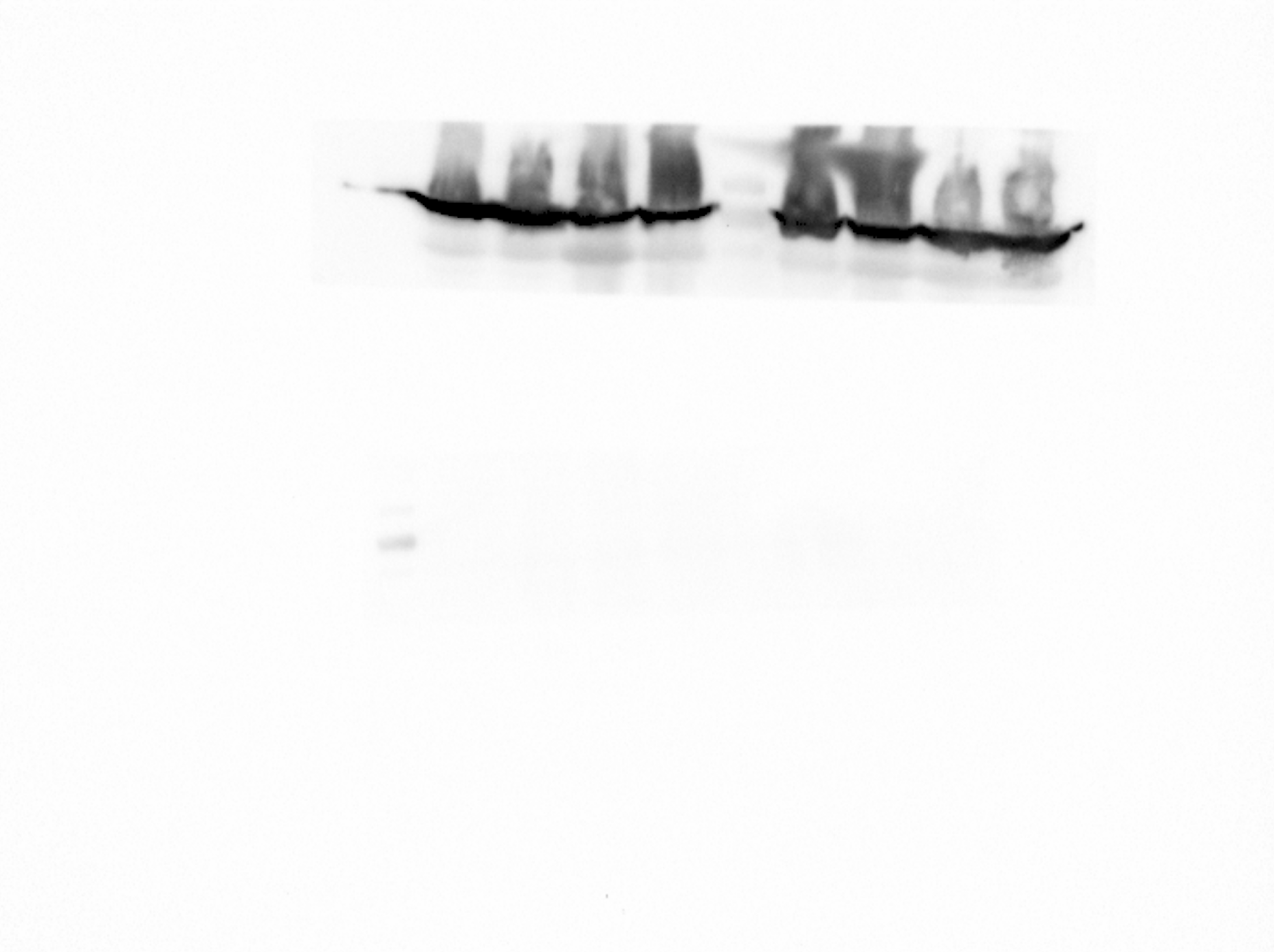 HSC70
p53
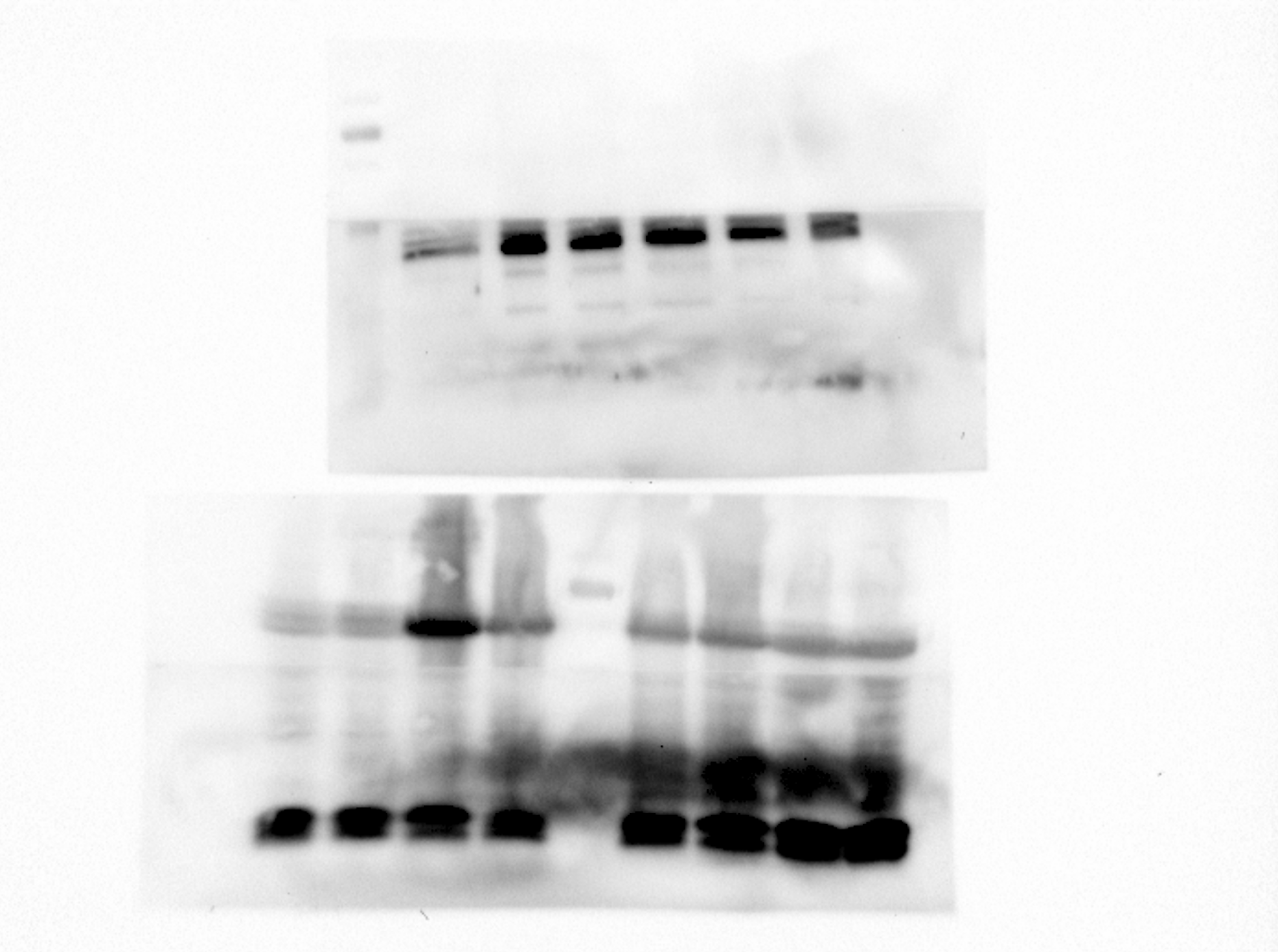 *
*
p53
Figure S8. Two different mouse cell lines that correspond to mammary  (4T1) and colon (CT26) tumors, respectively, with different status of p53 were treated with DMSO as control or the compound Au (5µM) for24 hrs. 
The bands that correspond to Hsc70 (loading control) and p53 are indicated by arrows.  Non-specific bands are indicated by asterics. M denotes the marker lane.